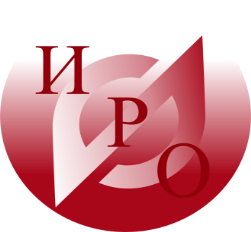 Активизация инновационной деятельности педагогов как условие обеспечения эффективности и укрепления позитивного имиджа образовательной организации
© Зайцева Наталия Владимировна,
старший методист центра образовательного менеджмента 
ГАУ ДПО ЯО «Институт развития образования»
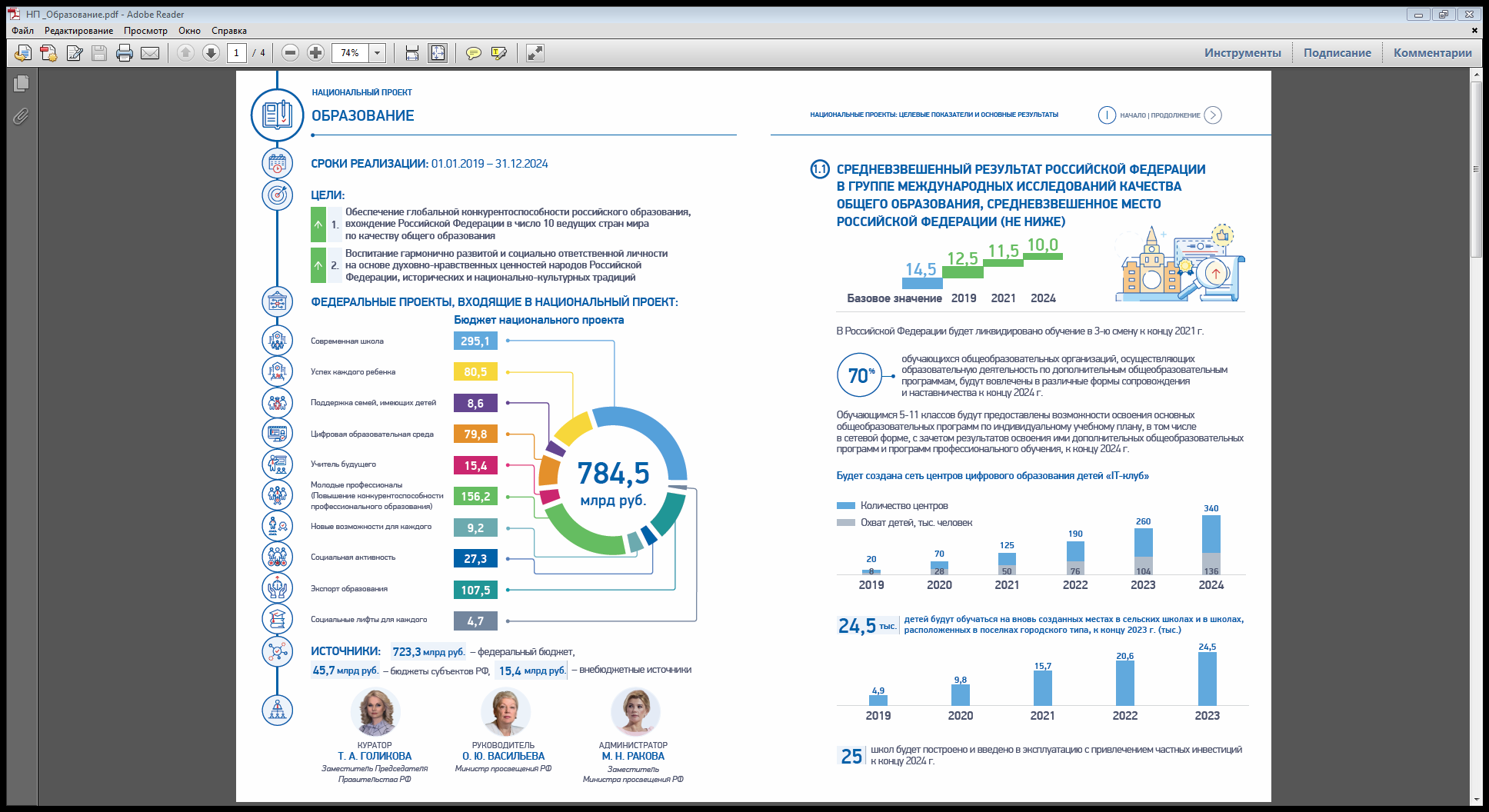 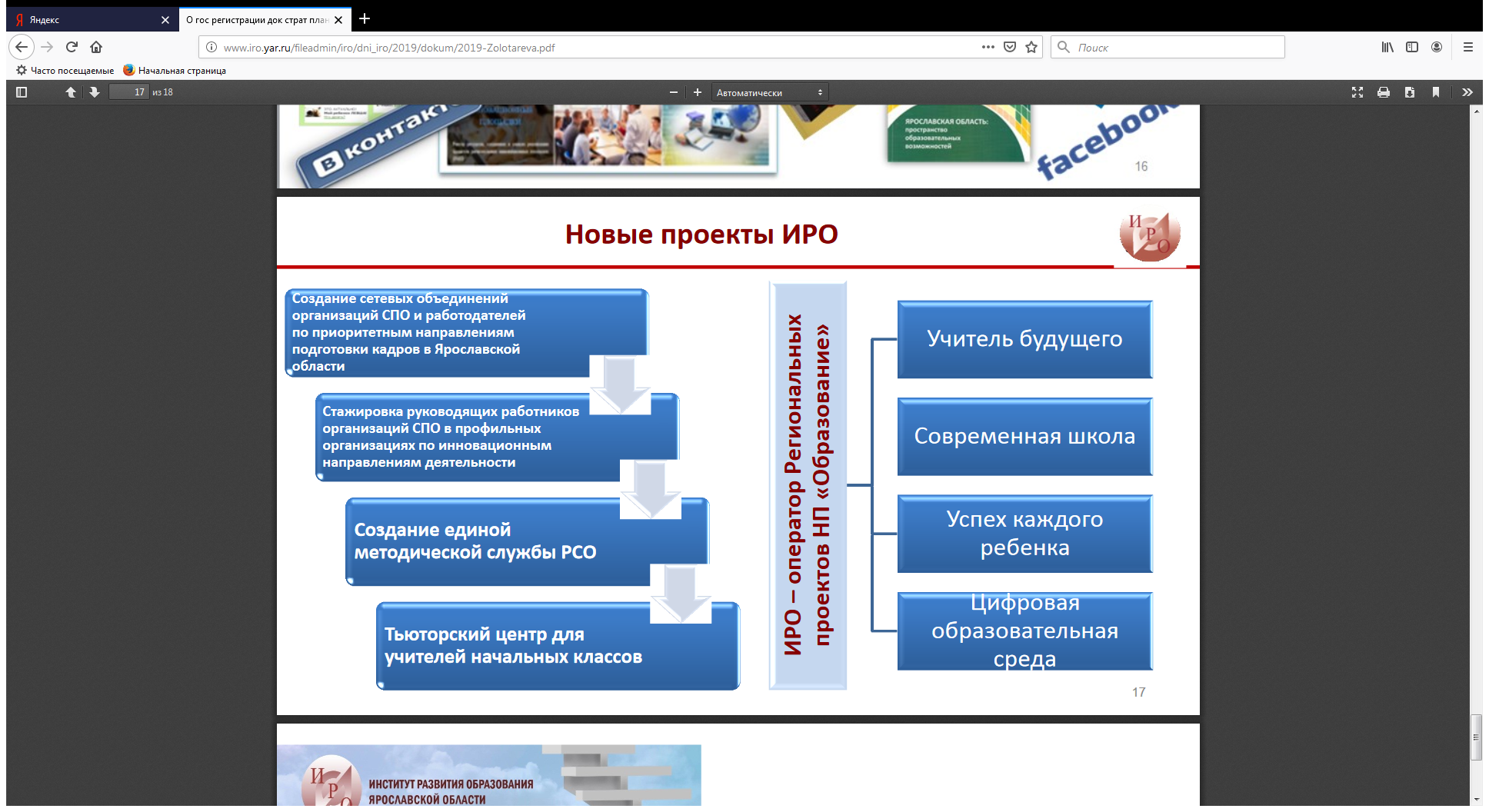 Региональные проекты НП «ОБРАЗОВАНИЕ»
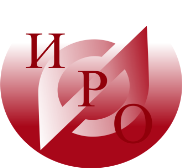 Внедрение инновации
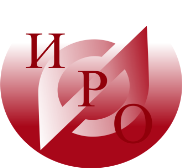 Управление изменениями
Изменения в целях 
Постановка новых целей или прежних, которые не достигались 
Изменения в образовательной деятельности 
В содержании образовательных программ 
В  формах, методах, технологиях образовательной деятельности 
В  организации учебного процесса 
Изменения в ресурсах 
В  учебниках, программах 
В квалификации кадров 
В материально-техническом оснащении
В нормативно-правовом обеспечении
В системе методической работы 
В системе стимулирования труда и вознаграждения кадров 
В системе оценки и аттестации кадров
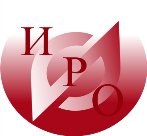 Подходы к обучению
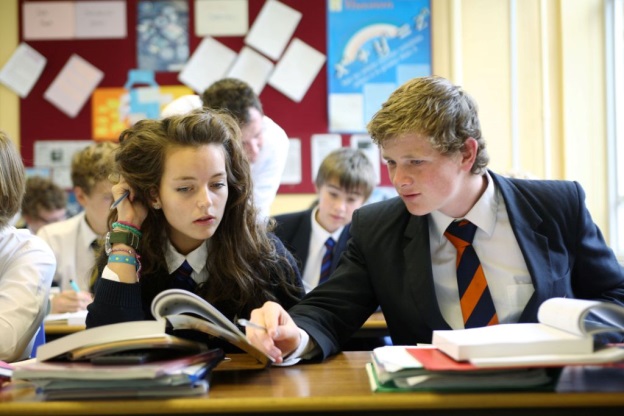 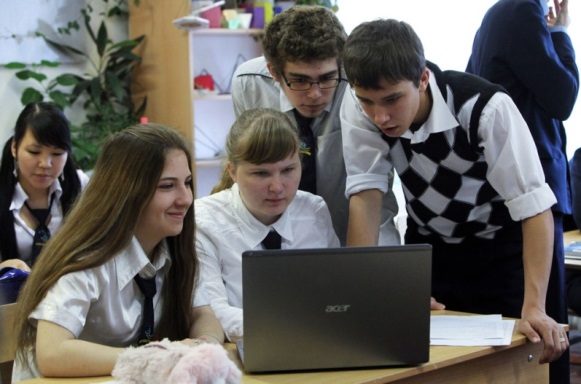 Результаты анкетирования педагогов
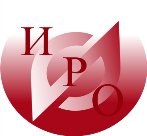 Система стимулирования инновационной деятельности
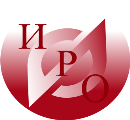 Системная работа по активизации инновационной деятельности
Качество образования в соответствии с требованиями ФГОС ОО
Повышение образовательных результатов
Сохранение контингента обучающихся 
Удовлетворенность трудом педагогического коллектива
Создание положительного имиджа и уровень престижности школы
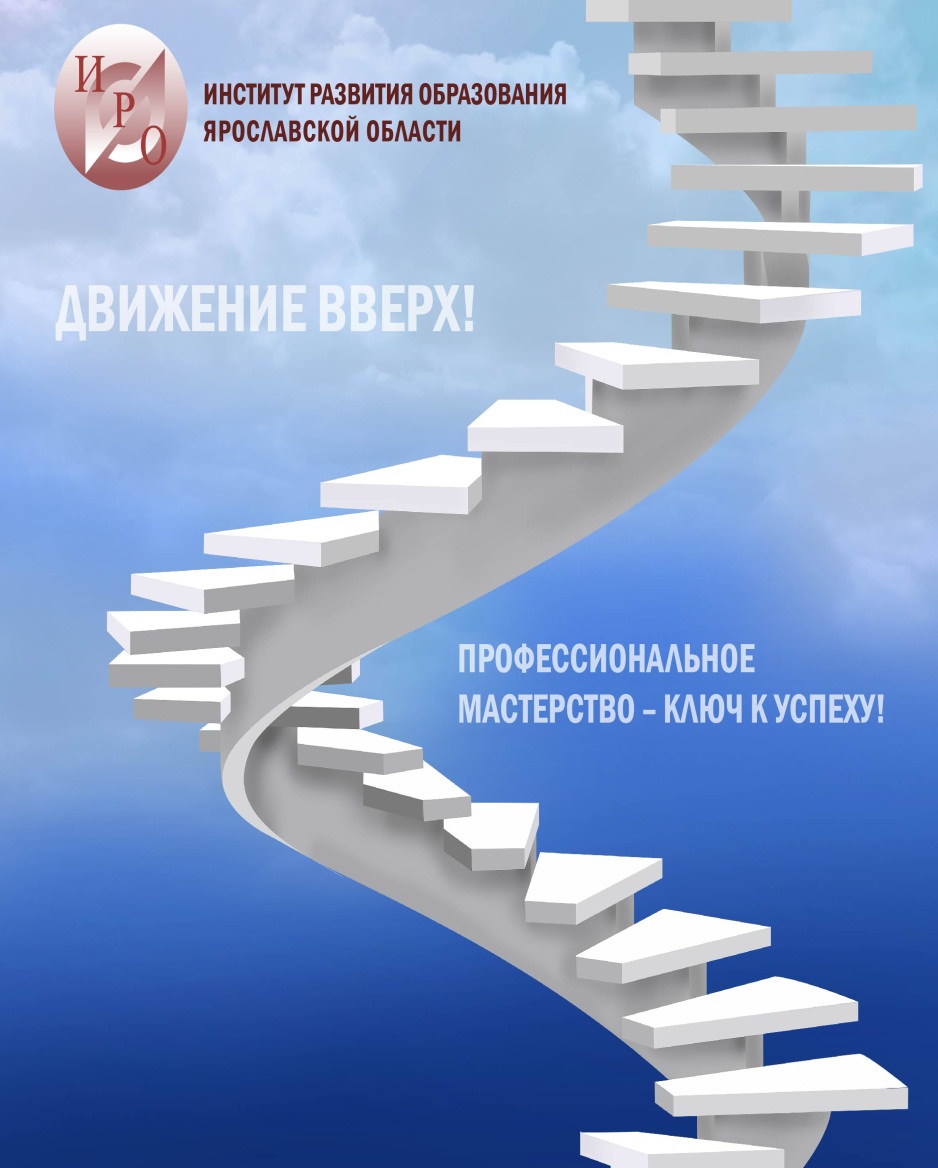 Благодарю 
за внимание!
Контактная информация:
Зайцева 
Наталия Владимировна
Тел.: +7 (4852) 23-05-79 
E-mail: znataliy_72@mail.ru
Сайт: www.iro.yar.ru